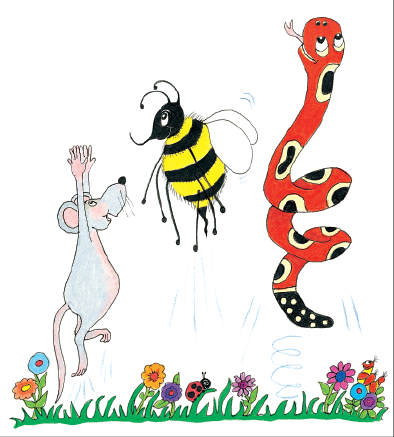 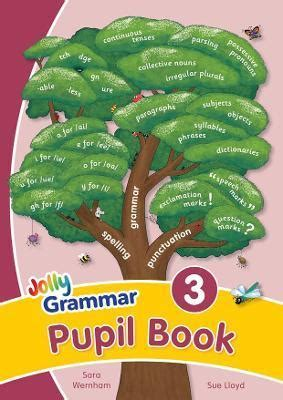 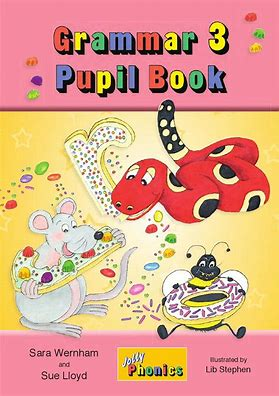 Jolly Grammar 3b-24
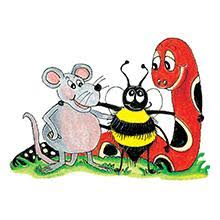 Spelling Test 30
reed
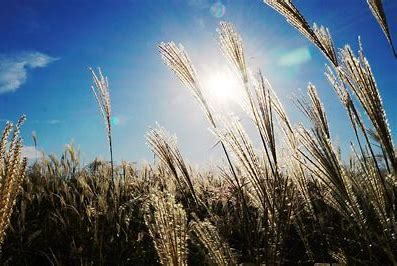 reed
 read
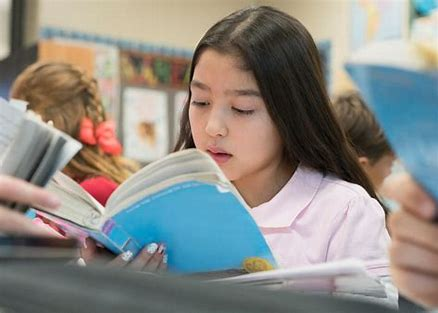 reed
 read
 sum
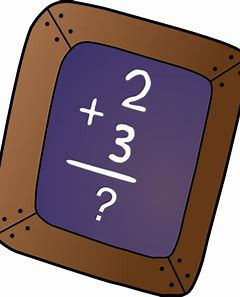 reed
 read
 sum
 some
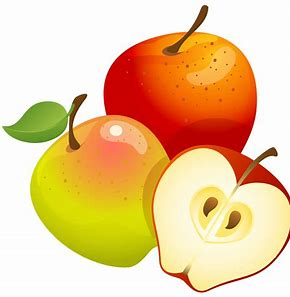 reed
 read
 sum
 some
 blue
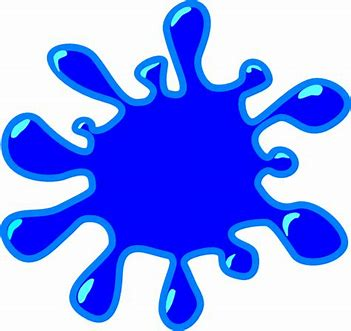 reed
 read
 sum
 some
 blue
 blew
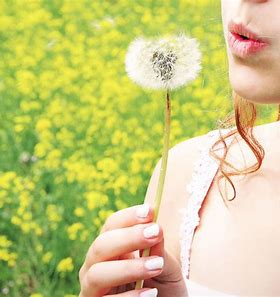 reed
 read
 sum
 some
 blue
 blew
7. brake
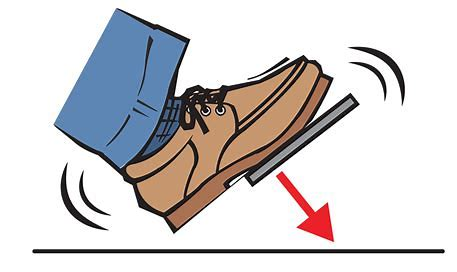 reed
 read
 sum
 some
 blue
 blue
7. brake
 8. break
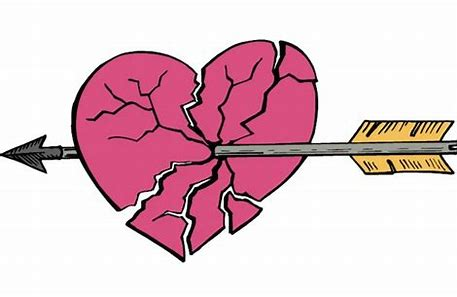 reed
 read
 sum
 some
 blue
 blue
7. brake
 8. break
 9. wood
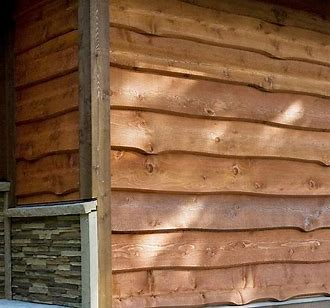 reed
 read
 sum
 some
 blue
 blue
7. brake
 8. break
 9. wood
10. would
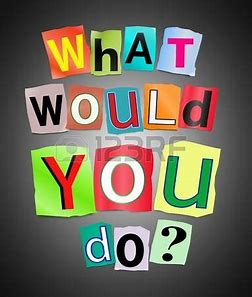 reed
 read
 sum
 some
 blue
 blue
7. brake
 8. break
 9. wood
10. would
11. ate
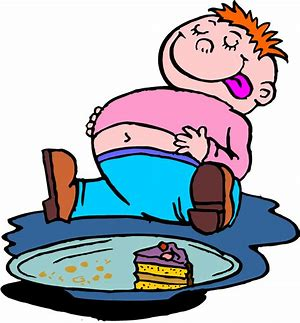 reed
 read
 sum
 some
 blue
 blue
7. brake
 8. break
 9. wood
10. would
11. ate
12. eight
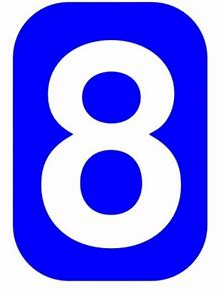 reed
 read
 sum
 some
 blue
 blue
7. brake
 8. break
 9. wood
10. would
11. ate
12. eight
13. weather
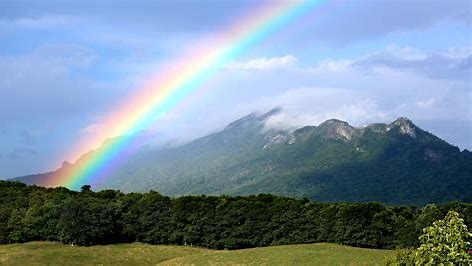 reed
 read
 sum
 some
 blue
 blue
7. brake
 8. break
 9. wood
10. would
11. ate
12. eight
13. weather
14. whether
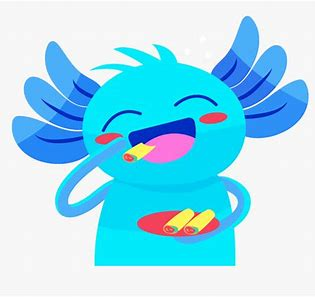 reed
 read
 sum
 some
 blue
 blue
7. brake
 8. break
 9. wood
10. would
11. ate
12. eight
13. weather
14. whether
15. stare
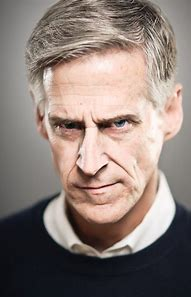 reed
 read
 sum
 some
 blue
 blue
7. brake
 8. break
 9. wood
10. would
11. ate
12. eight
13. weather
14. whether
15. stare
16. stair
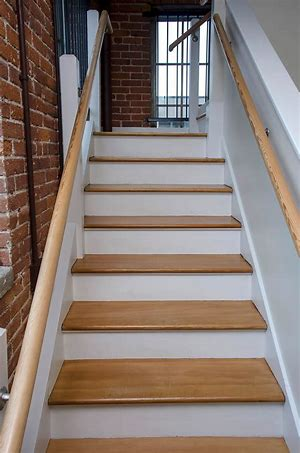 reed
 read
 sum
 some
 blue
 blue
7. brake
 8. break
 9. wood
10. would
11. ate
12. eight
13. weather
14. whether
15. stare
16. stair
17. aloud
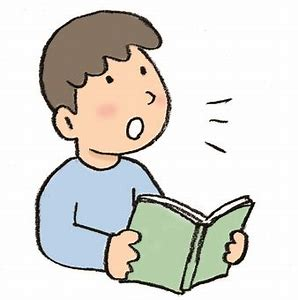 reed
 read
 sum
 some
 blue
 blue
7. brake
 8. break
 9. wood
10. would
11. ate
12. eight
13. weather
14. whether
15. stare
16. stair
17. aloud
18. allowed
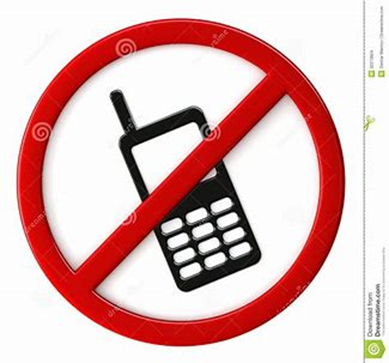 Let’s review
Possessive homophones.
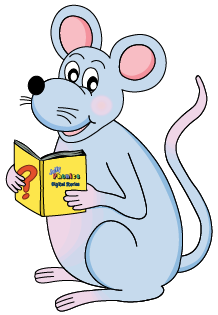 Homophones

Homophones are words that sound similar to one another, but have different spellings and meanings.
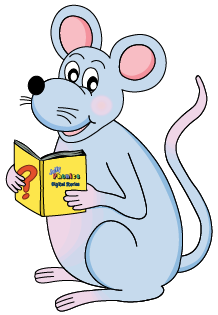 We are putting our books on the table.
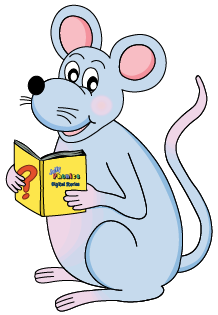 We are putting our books on the table.
verb 
to be
possessive 
adjectives
We put on our coats to play outside.

We are going to play outside.
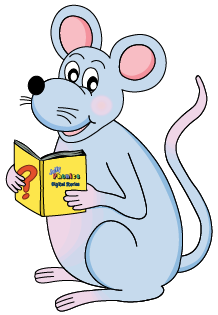 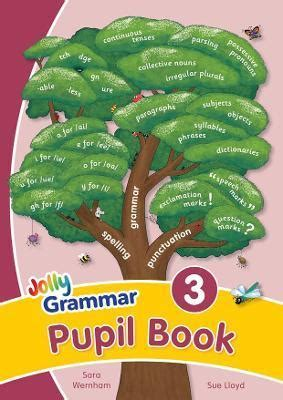 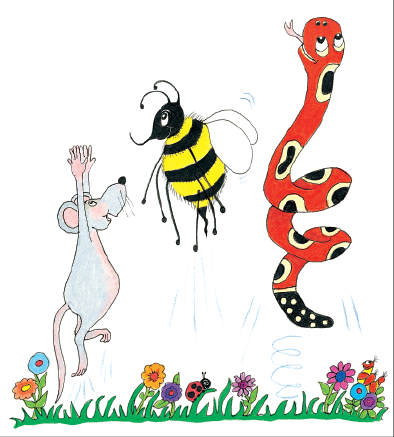 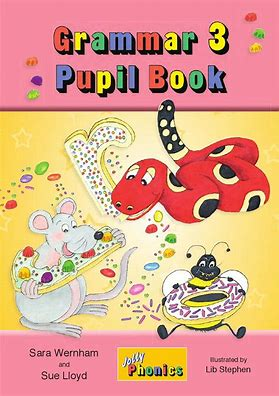 Activity page 
     page.61
Put it over there!


They put on their hats.


They’re going to the park later.
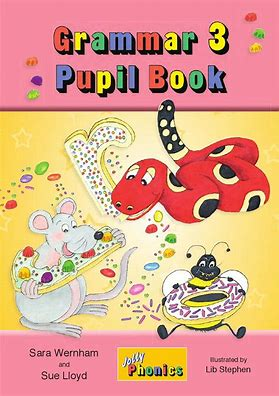 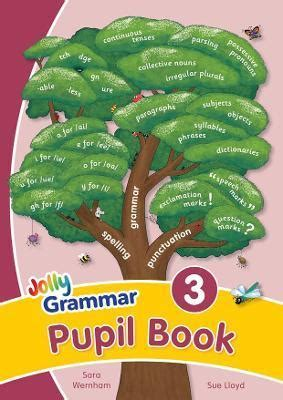 Adverb
Put it over there!

adjective
They put on their hats.

They＋are (pronoun & verb)
They’re going to the park later.
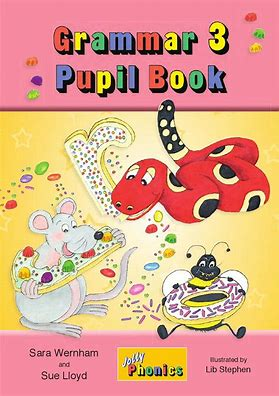 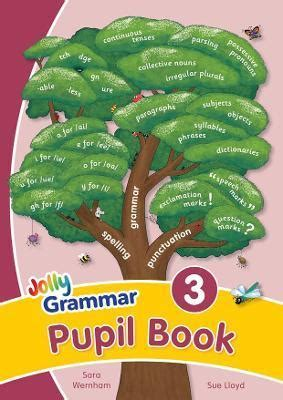 Should it be ‘there’ ‘their’ or ‘they’re’?
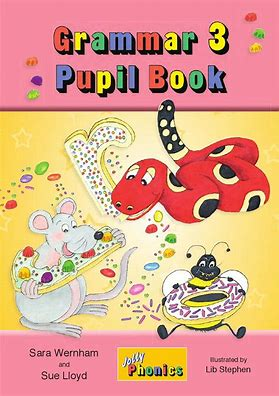 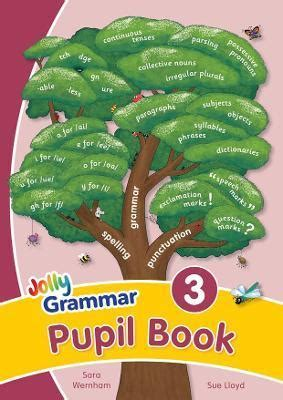 Should it be ‘there’ ‘their’ or ‘they’re’?
They’re going to cut the cake now.
The twins invited their friends to the party.
There is a spider on the ceiling.
It was so cold they put on their coats.
Put the chairs back over there.
On Wednesday they’re playing hocky.
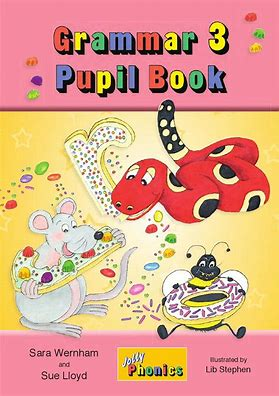 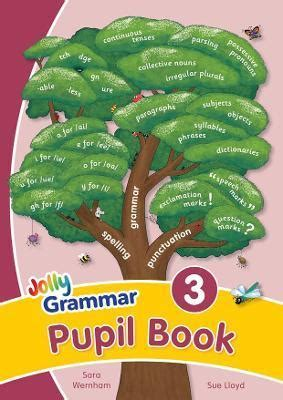 Should it be ‘there’ ‘their’ or ‘they’re’?
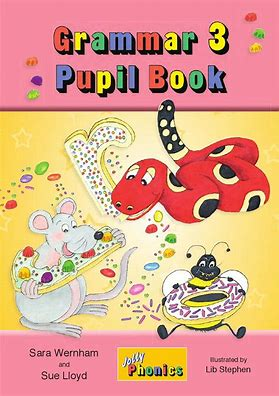 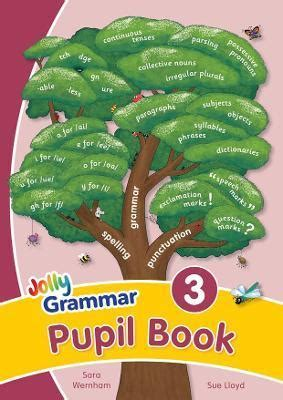 Should it be ‘there’ ‘their’ or ‘they’re’?
They put on their boots when it rains.
We went there by bus.
When they’re ready, we can go.
There is plenty of time before we leave.
They got their books out of the locker.
If they’re good, they will get a treat.
There are ten children with their parents
 and they’re staying all day.
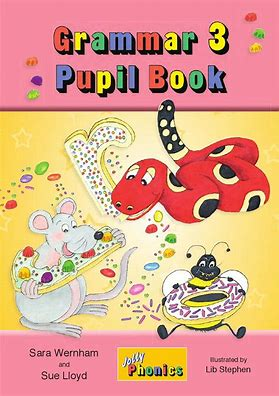 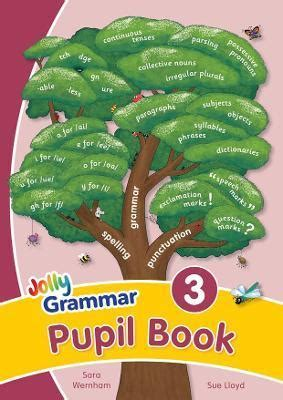 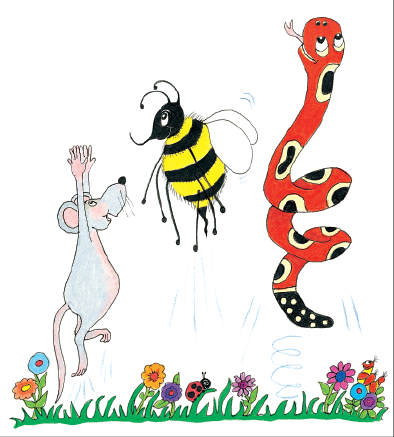 Thank you.